Эффективные приемы и методы подготовки к ГИА по математике
Учитель математики МАОУ СОШ №67 г. Томска
Ющенко Лариса Анатольевна
Муниципальное автономное общеобразовательное учреждение
«Средняя общеобразовательная школа № 67» г. Томска
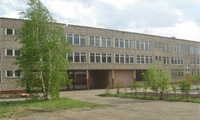 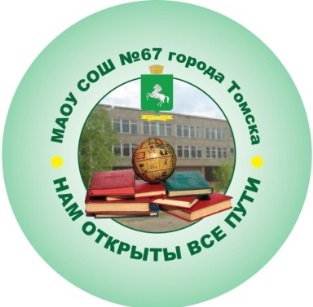 Характеристика образовательной системы школы:
Количество обучающихся – 1422 человека
Обучение ведется в две смены
Средняя наполняемость классов 25,7
Результаты экзаменов по математике в 9-х классах за 3 года
Результаты экзаменов по математике базового уровня в 11-х классах за 3 года.
Результаты ЕГЭ по математике за 3 года
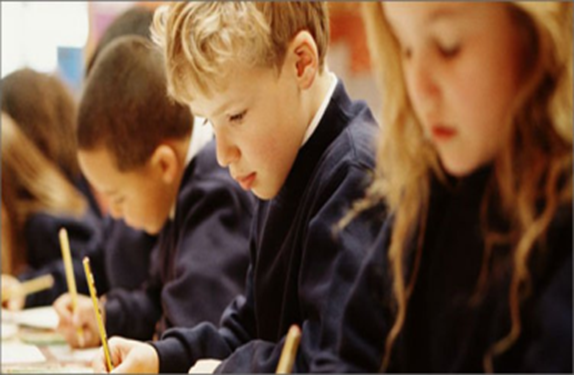 Преемственность между начальной и основной школой – залог успеха.
Подготовка учащихся к успешной сдаче ЕГЭ  начинается еще в начальной школе. При этом важно не только формировать вычислительные навыки, развивать логику мышления, но и привить детям интерес к учебе, к предмету, научить ребят учиться.
ВПР - как первый этап при подготовке к ЕГЭ про математике
Для чего нужны ВПР?
- психологически подготовить учащихся к будущим экзаменам в старшей школе
- проверить объем знаний, полученный учениками за период обучения в начальной школе
 ВПР будут способствовать мотивации учеников 
  заниматься ежегодно, а не только в выпускном классе начального обучения
- будут выявлены ошибки и недочеты в образовании по предметам: математике, русскому языку, окружающему миру
- родители смогут понять степень общей образованности своего ребенка
- ВПР будут способствовать оптимизации региональных программ образования.
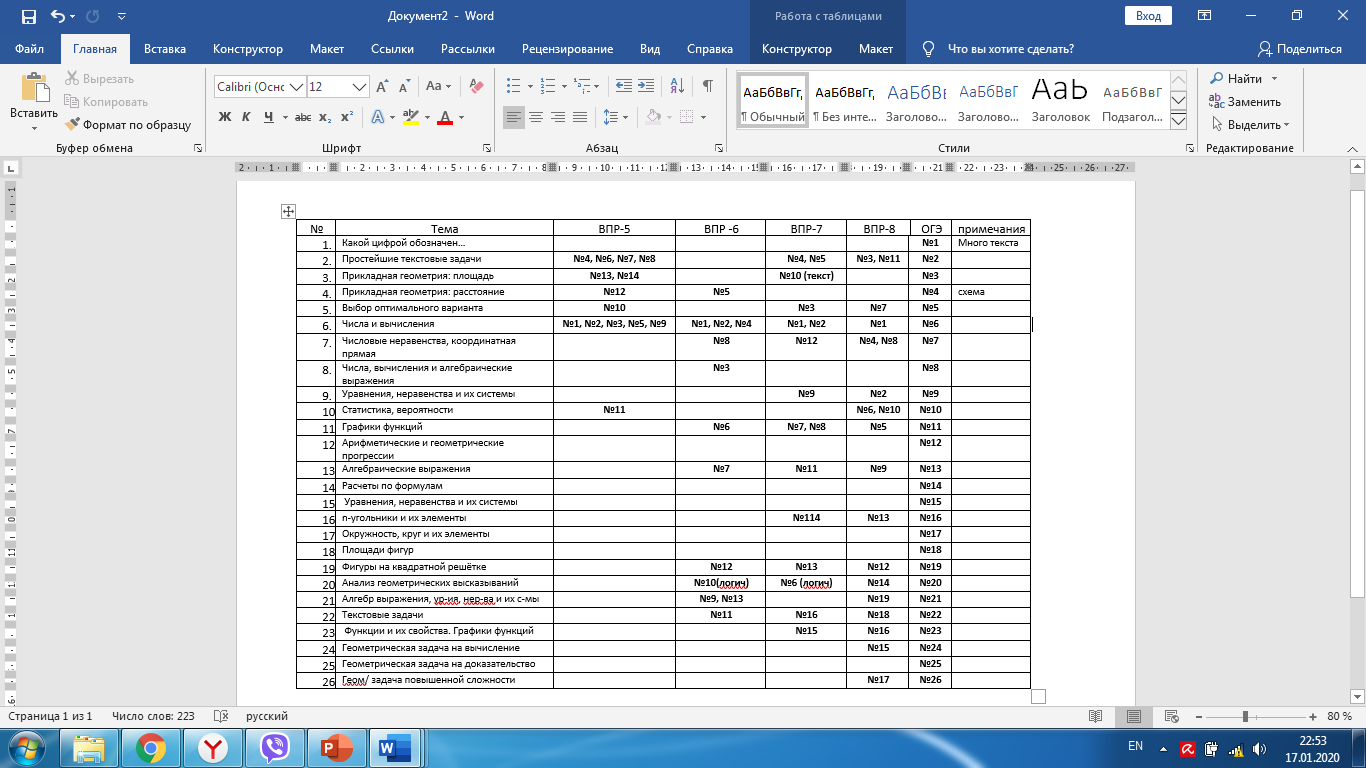 Цели и задачи
Подготовить всех учащихся к успешной сдаче ЕГЭ с хорошим качеством.

Для этого необходимо:
Учителю  обладать необходимыми компетенциями (самому уметь решать задачи ЕГЭ);
Совершенствовать структуру и содержание учебного материала в ходе подготовки к ЕГЭ;
Систематизировать  повторение программного материала;
Отработать тестовые технологии в ходе работы с контрольно-измерительными материалами через личностно-ориентированный подход.
Схема подготовки
Психологическая подготовка учащихся
Организация вводного, текущего и итогового повторения
Направления деятельности учителя математики по подготовке учащихся к ЕГЭ
Создание банка тестовых заданий
Методическая подготовка учителя к ЕГЭ
Организация самостоятельной работы учащихся
Диагностика и анализ качества ЗУН учащихся по материалам ЕГЭ
Анализ качества знаний
Книги по ЕГЭ
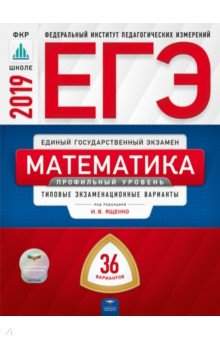 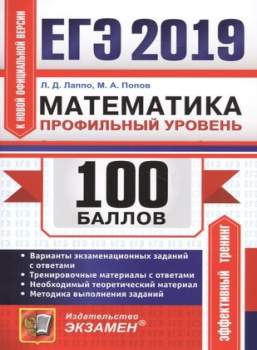 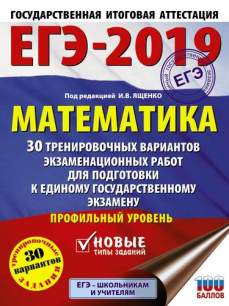 Книги по ЕГЭ
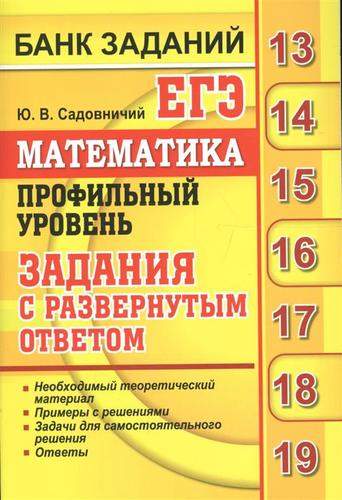 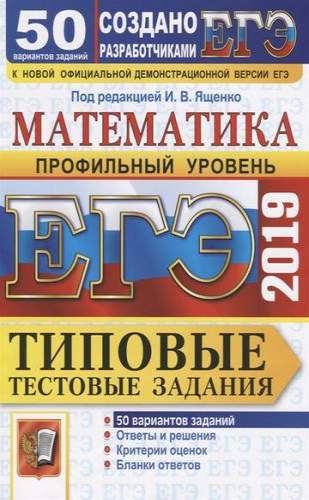 Спасибо за внимание!!!
УСПЕХОВ В ТРУДЕ!!!